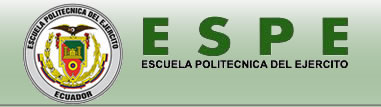 ESCUELA POLITÉCNICA 
DEL EJÉRCITO
TEMA: “DISEÑO Y CONSTRUCCIÓN DE UNA MÁQUINA 	ESTAMPADORA DE JABÓN DE 90 GRAMOS CON 	CAPACIDAD DE 12 UNIDADES/MINUTO PARA LA EMPRESA 	QUÍMICA RIANDI CIA. LTDA.”
AUTORES:	MARCO VINICIO BRICEÑO LEÓN
		OSCAR GUSTAVO ESPINOSA MENA
DIRECTOR      :	ING. RODRIGO CONTRERAS
CODIRECTOR:	ING. DAVID LOZA
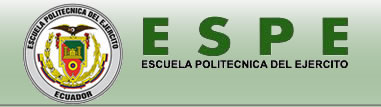 MÁQUINA ESTAMPADORA DE JABÓN
Máquina electroneumática
formada   por
Sistema de 
Alimentación
Sistema de 
Conformado
Sistema de 
Expulsión
Sistema de 
Extracción
Ingreso de materia prima
Retiro de material en exceso
Conformado 
de jabón
Desprendimiento de jabón
producto de interacción
Jabón de 90 gramos
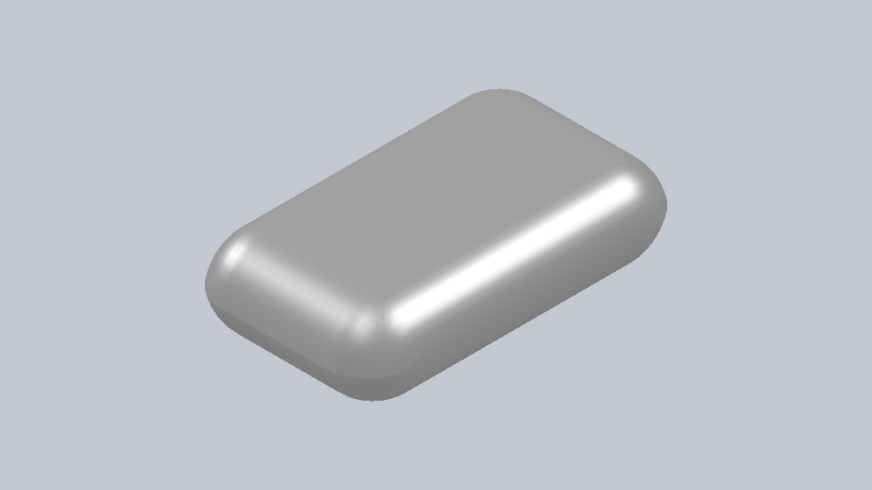 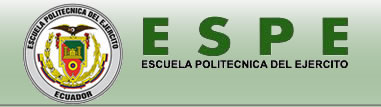 VIDEO EN DONDE SE MUESTRA A LA MÁQUINA EN CONJUNTO
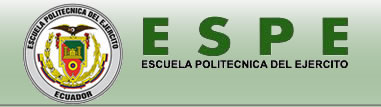 E
T
A
P
A
S 

D
E 

D
E
S
A
R
R
O
L
L
O
1. Requerimientos de la Empresa
2.  Menú de soluciones
3.  Elección de mejor alternativa
Cálculos matemáticos.
 Selección de materiales.
 Desarrollo de planos.
4. Diseño de la máquina
5. Construcción y pruebas 
de funcionamiento
4. Análisis económico y financiero
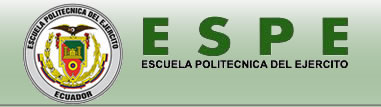 FOTOS DE CONSTRUCCIÓN
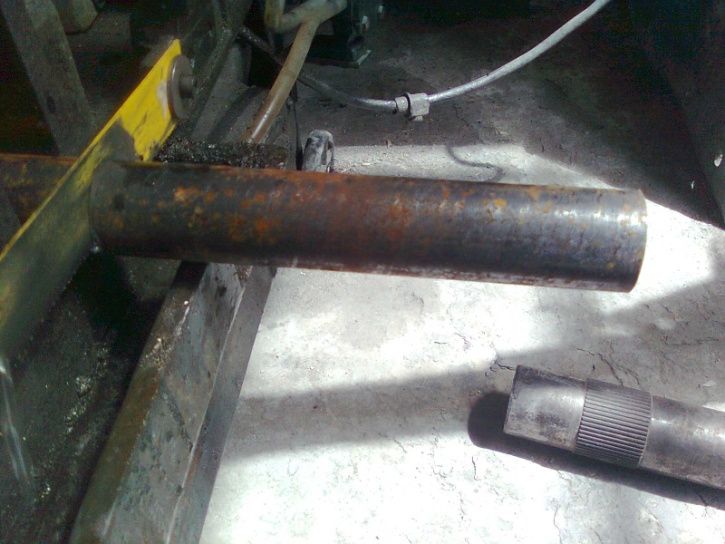 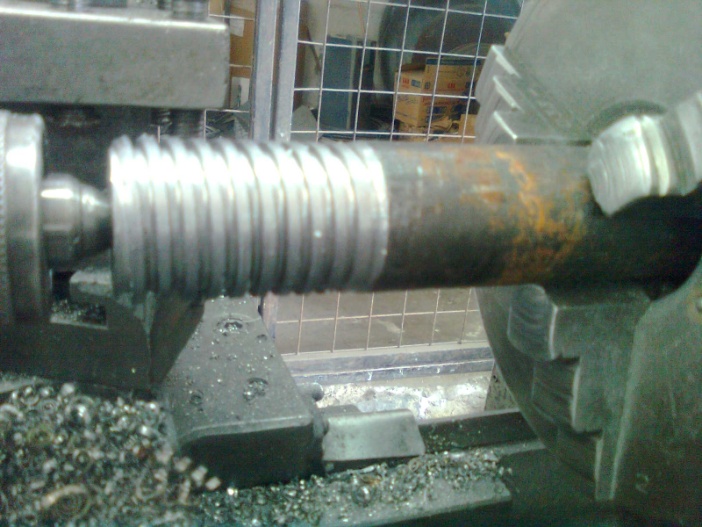 Roscado en torno
Corte de eje
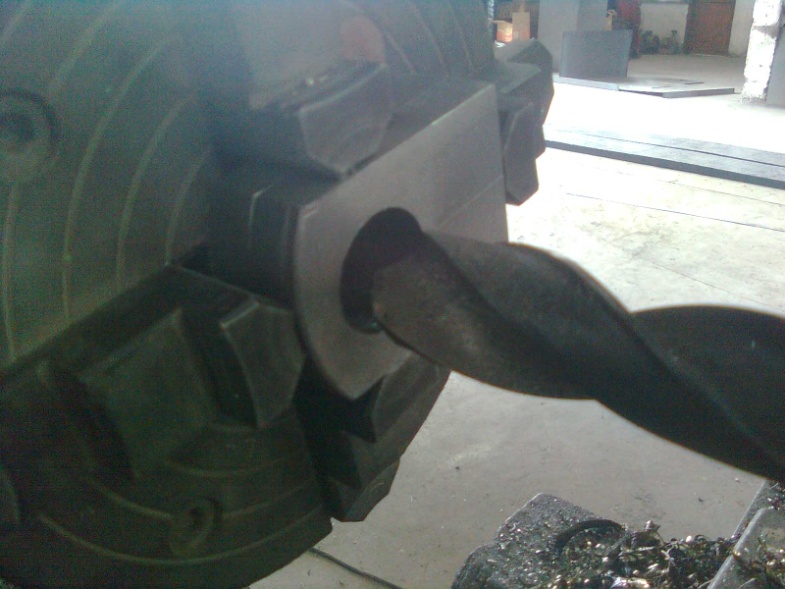 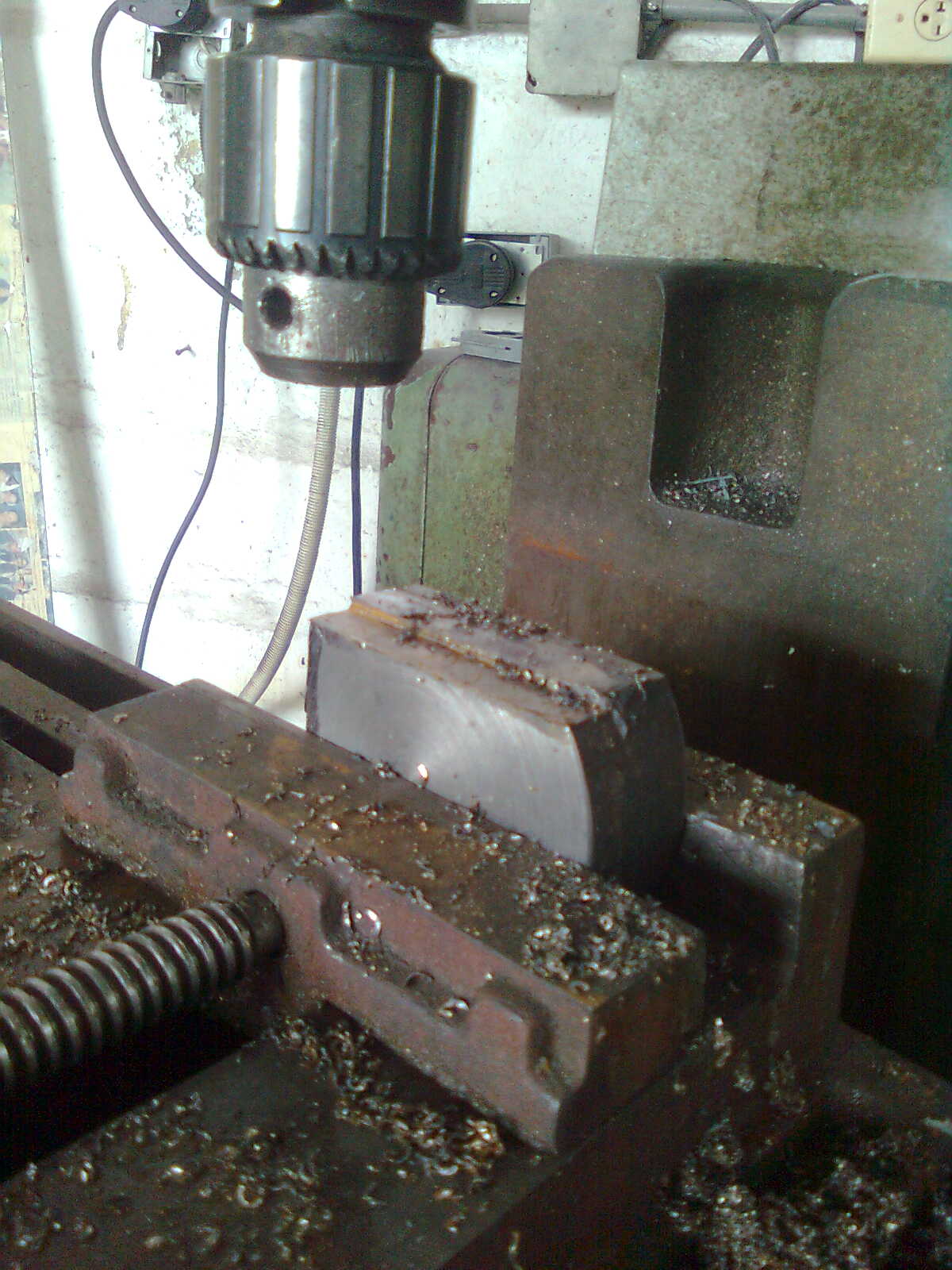 Agujero en torno
Rectificado en fresadora
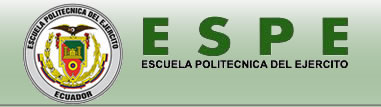 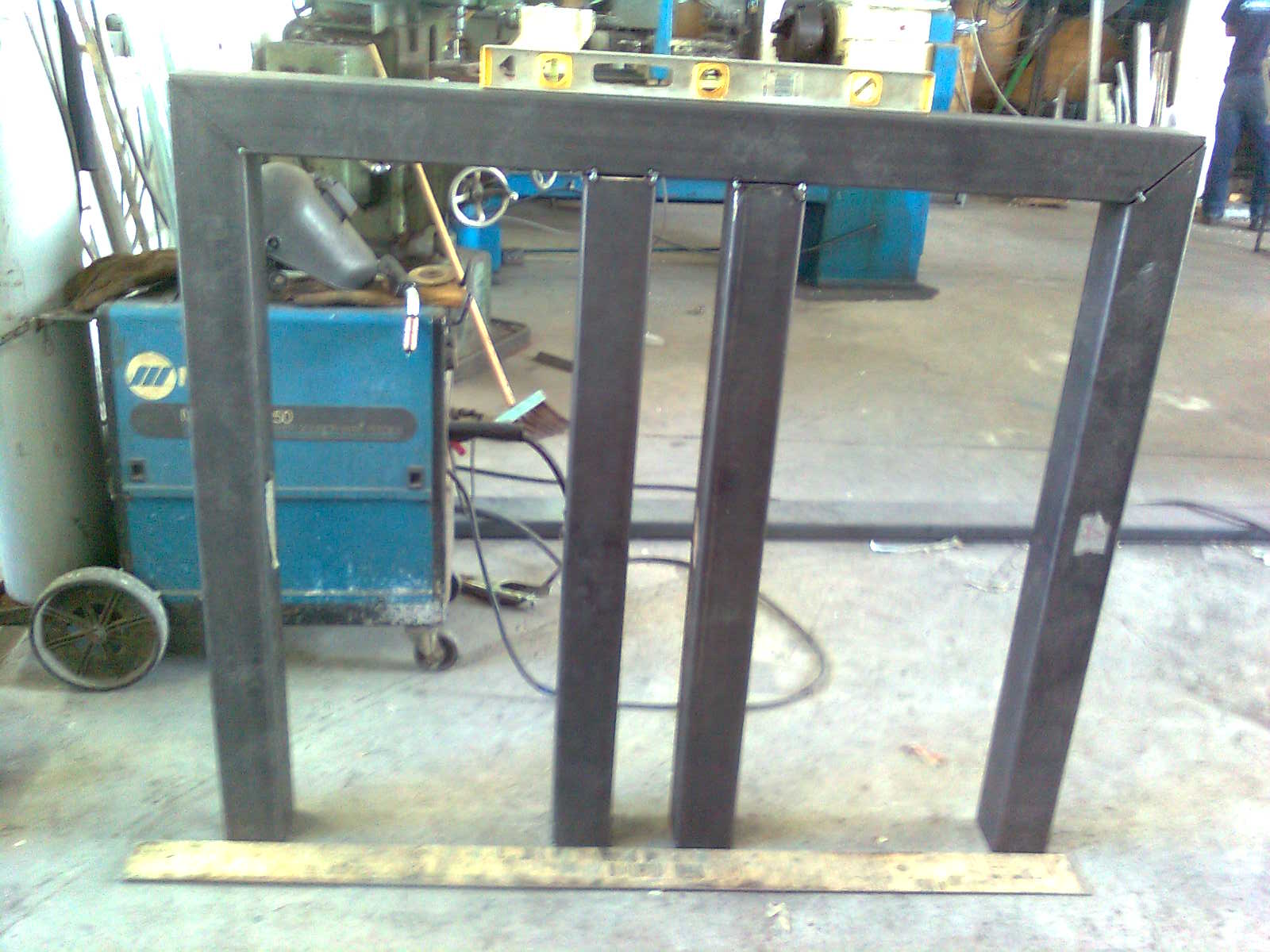 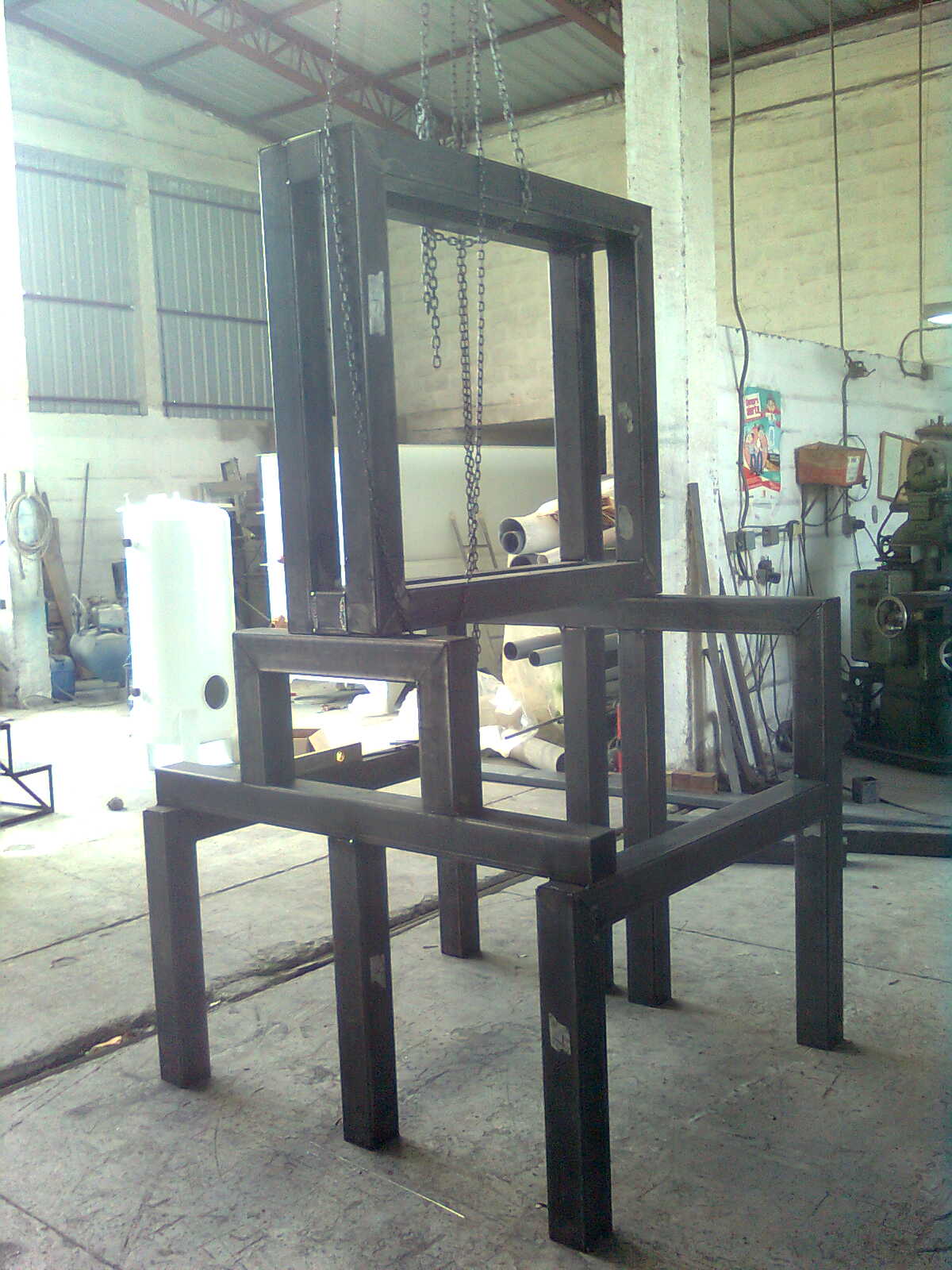 Construcción de bastidor
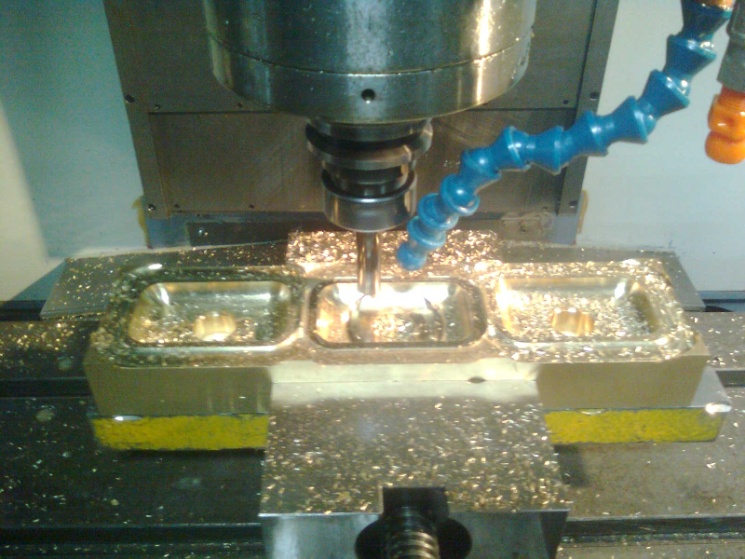 Mecanizado de molde
Bastidor armado
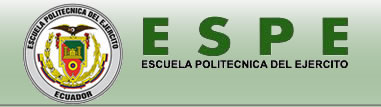 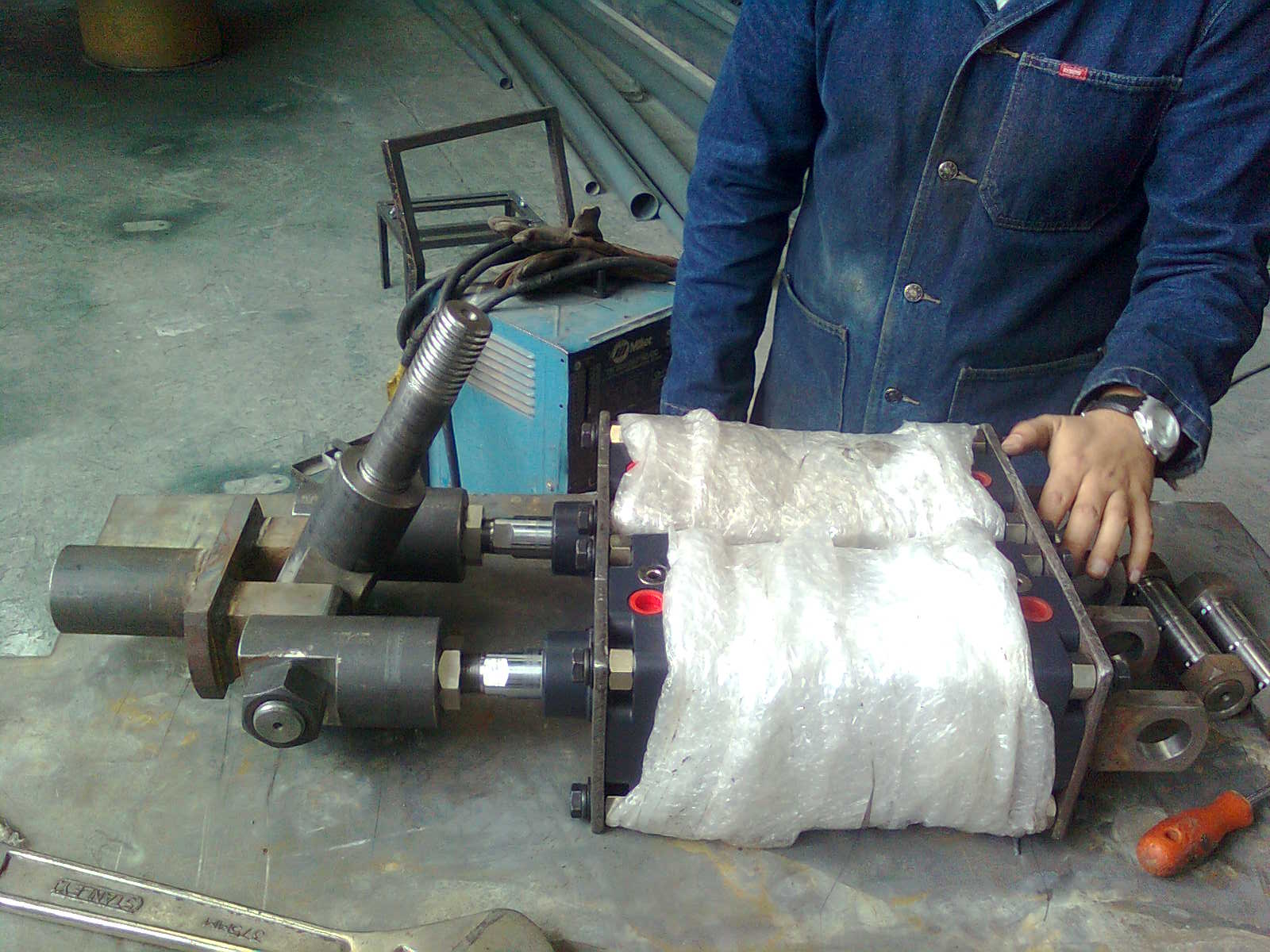 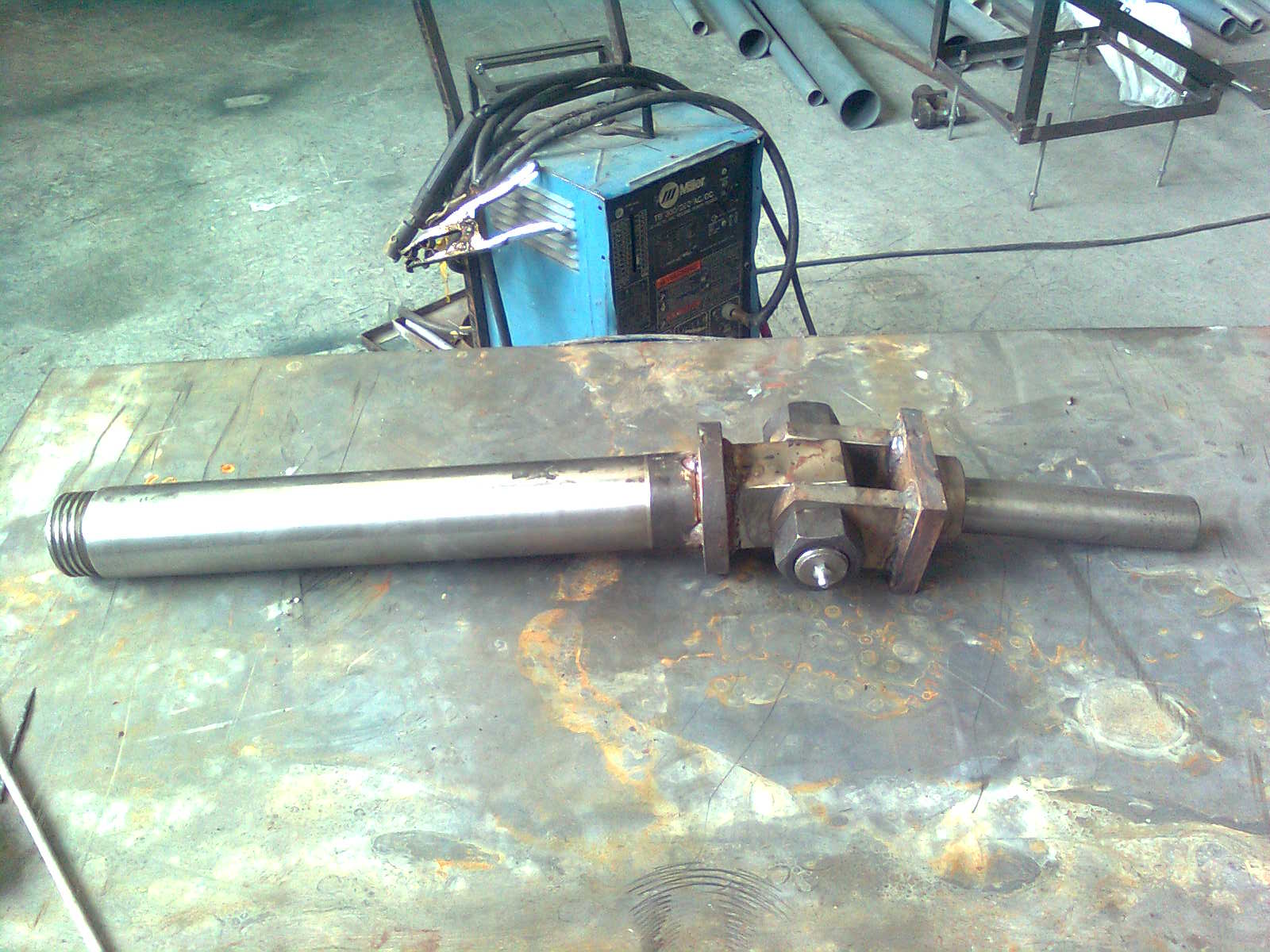 Unión de pistones
Armado de eje de estampado
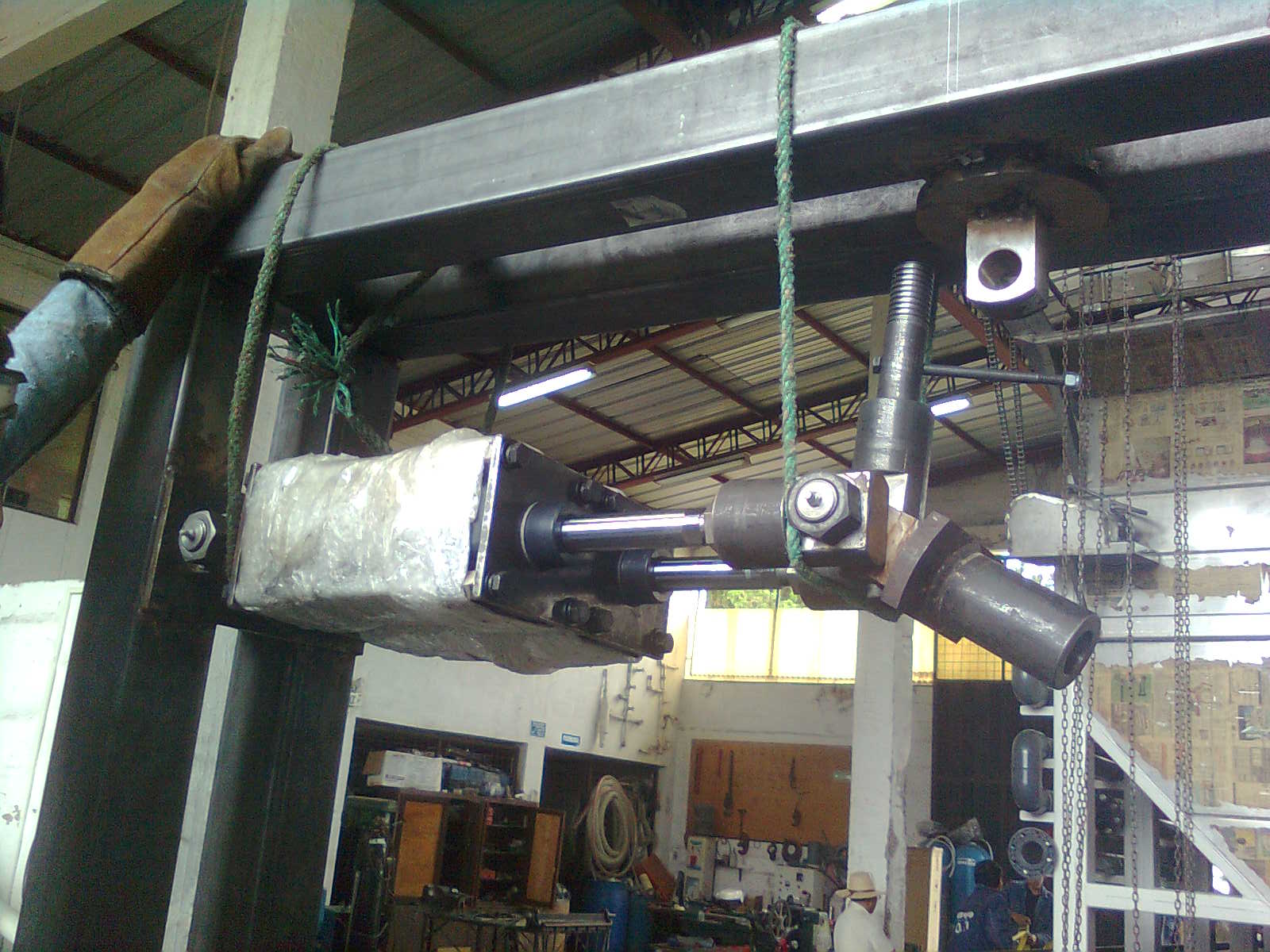 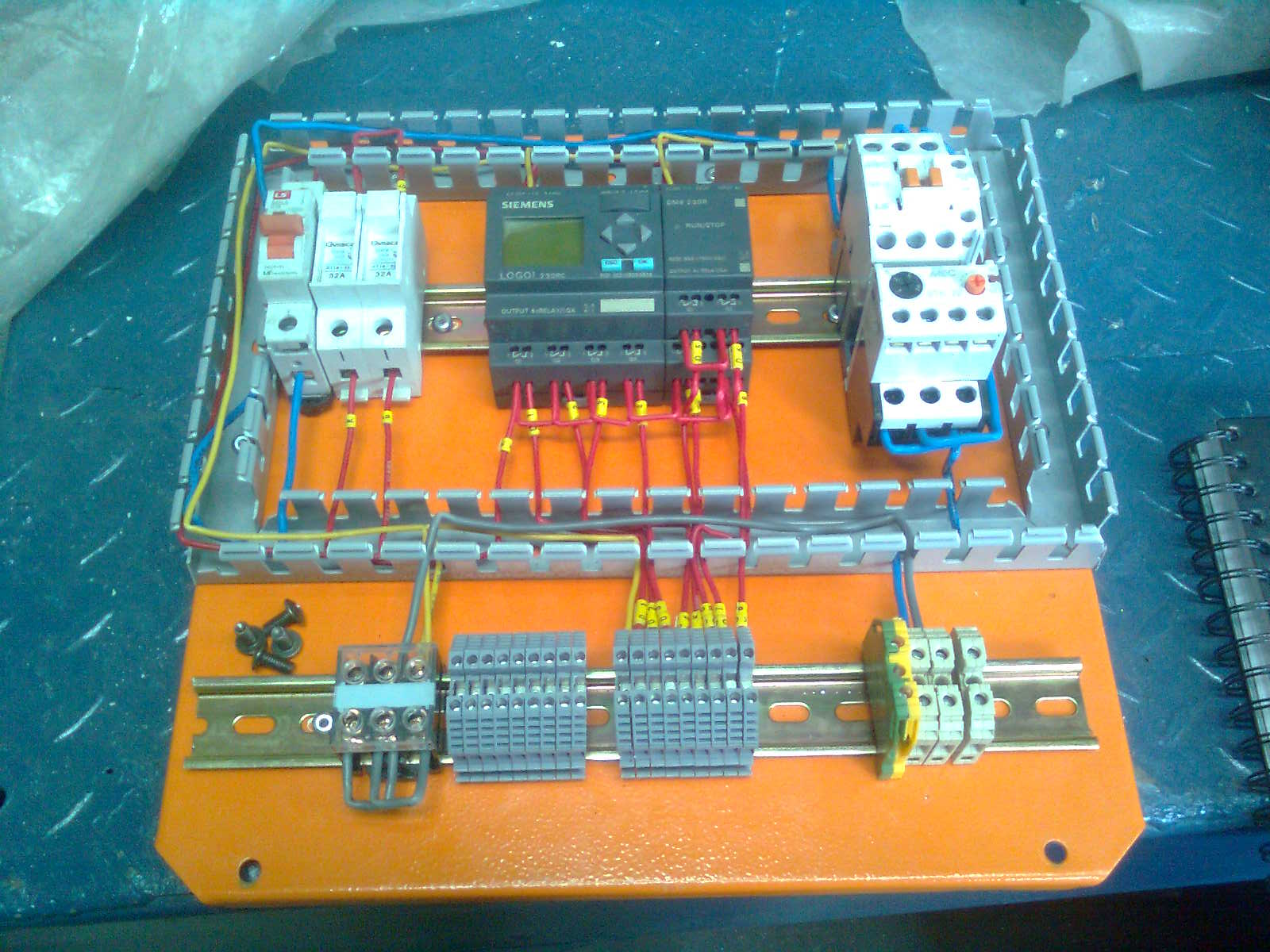 Unión de elementos a bastidor
Armado de dispositivos de control
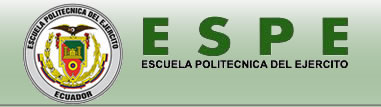 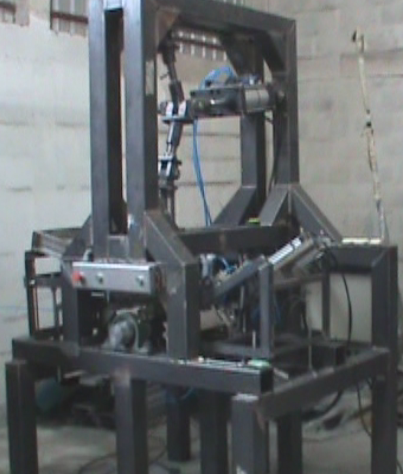 Máquina completa
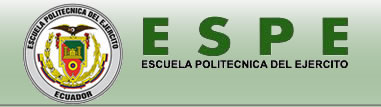 VIDEO DE MÁQUINA FUNCIONANDO
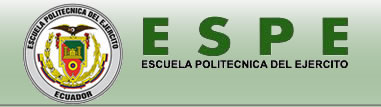 ANÁLISIS DE LA EMPRESA CON IMPLEMENTACIÓN DE NUEVA MÁQUINA
Producción real / mes 
28600 kg
Producción mínima / mes 
19729 kg
Ganancia en producción / mes 
8871 kg
Precio de venta – Proceso de Estampado 
$ 0.075
Recuperación de inversión / mes
$ 665.33
Costo total de la máquina
$ 8115.71
Tiempo de recuperación de inversión
12.2 meses
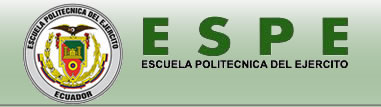 CONCLUSIONES
El conocimiento de softwares de diseño, resulta una herramienta importante para la 
	optimización de tiempo, así como también para la comprobación de resultados.
La elaboración de proyectos de tesis, amplían el panorama de la situación actual del 
	país en cuanto a la disponibilidad de recursos.
RECOMENDACIONES
Los elementos normalizados son susceptibles de daños, por lo que es necesario que 
       dichos elementos estén disponibles dentro del mercado local.
En el diseño de sistemas, utilizar mecanismos de regulación, que faciliten la calibración 
	y ubicación de dichos sistemas.
Se recomienda añadir elementos de seguridad dentro de la máquina, especialmente 
       durante la etapa de encendido, evitando que se produzcan accidentes.
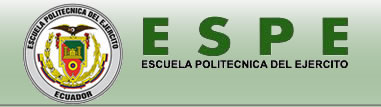 ANÁLISIS DE BASTIDOR
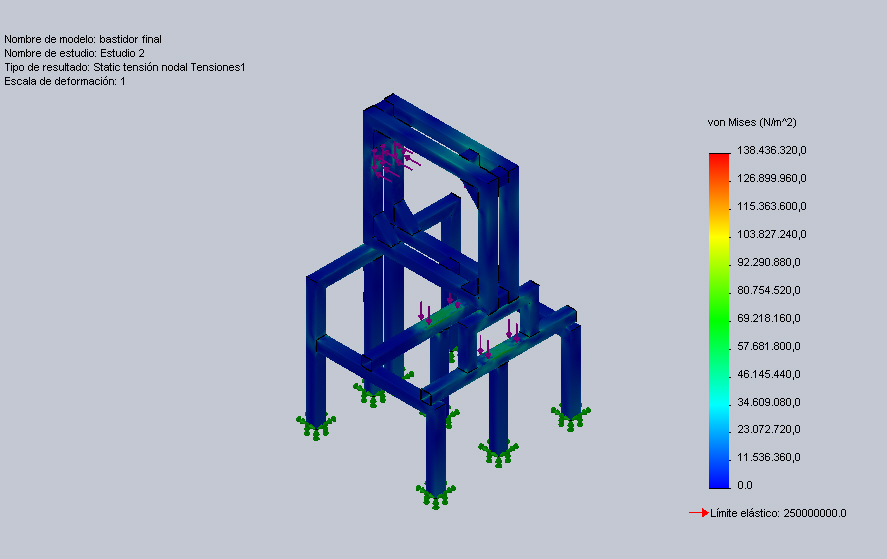 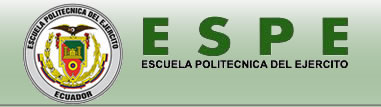 ANÁLISIS DE MOLDE
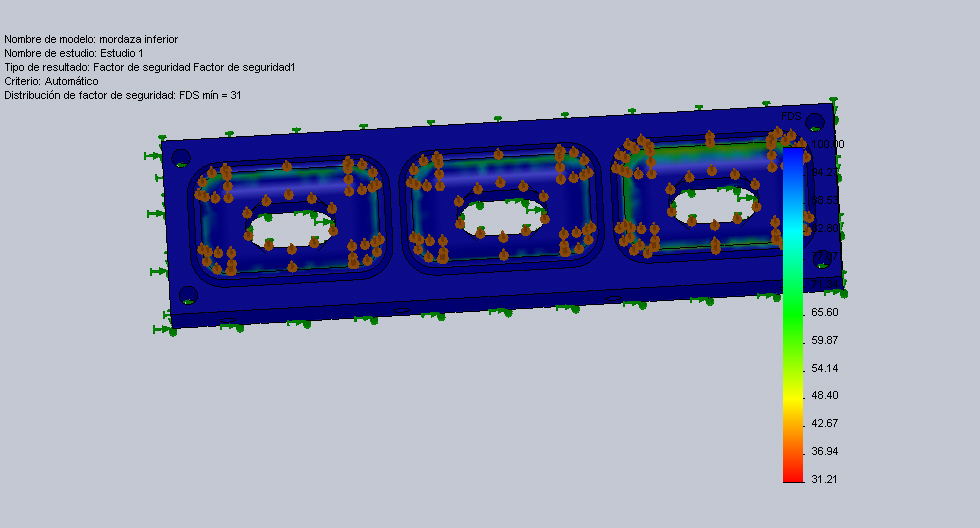 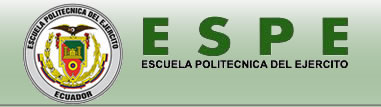 REGULACIÓN
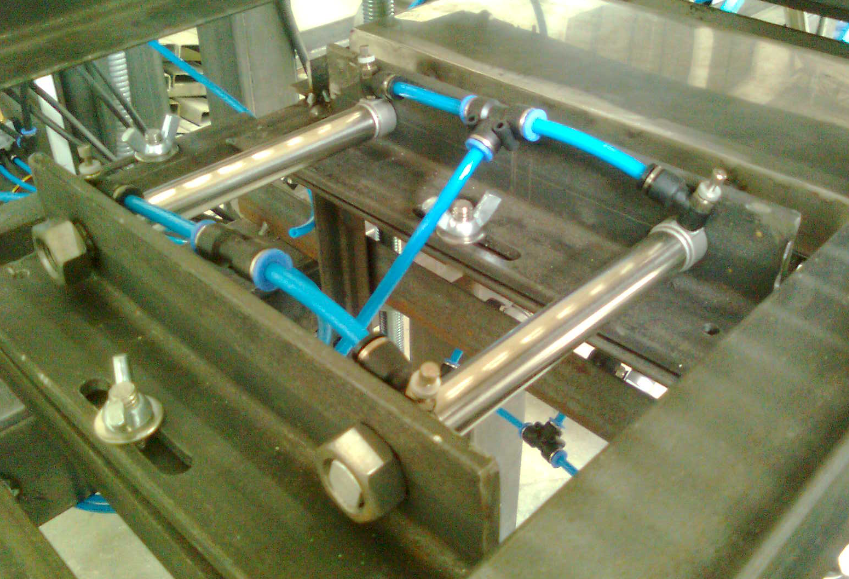 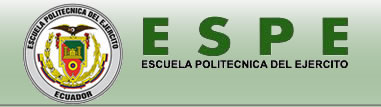 DISPOSITIVOS DE SEGURIDAD
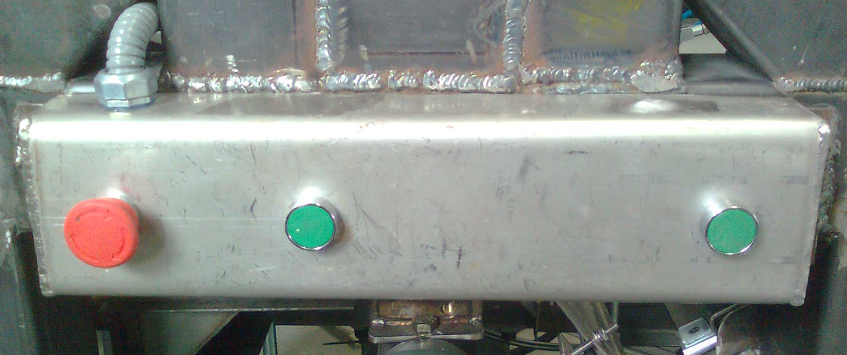